Metalurgia Extrativa
Manganês
Caio Cipriano
Guilherme Torrens Wünsch
Ricardo Chorociejus
Thyago Castellucci
Vinícius Franca
Índice
Introdução
Lixiviação
Extração por solvente
Processo Caron
Processo HPAL
Conclusão
Departamento de Engenharia Metalúrgica e de Materiais
2
Índice
Introdução
Lixiviação
Extração por solvente
Processo Caron
Processo HPAL
Conclusão
Departamento de Engenharia Metalúrgica e de Materiais
3
Introdução
Ocorrência mineral junto com ferro, compõe cerca de 0,1% da litosfera (décimo segundo mais abrangente).
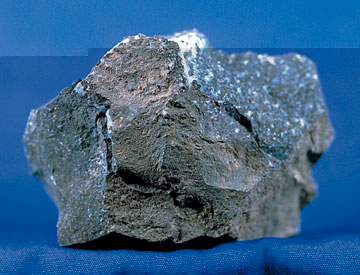 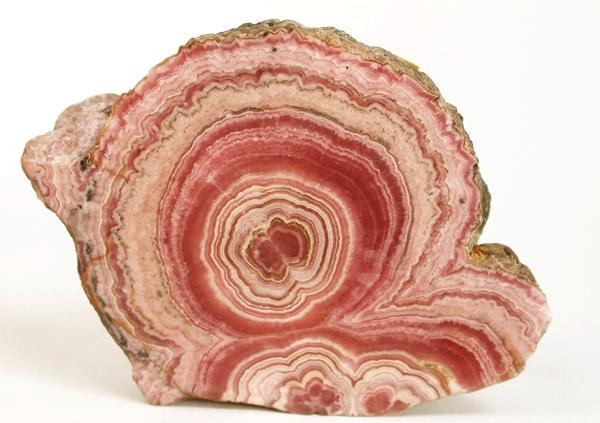 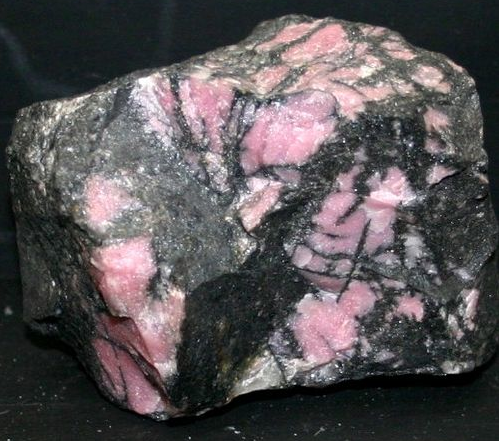 Pirolusita (MnO2)
60-63%
Rodocrosita (MnCO3)
47%
Rodonita (MnSiO2)
42%
Departamento de Engenharia Metalúrgica e de Materiais
4
Introdução
Morro da Mina (MG)
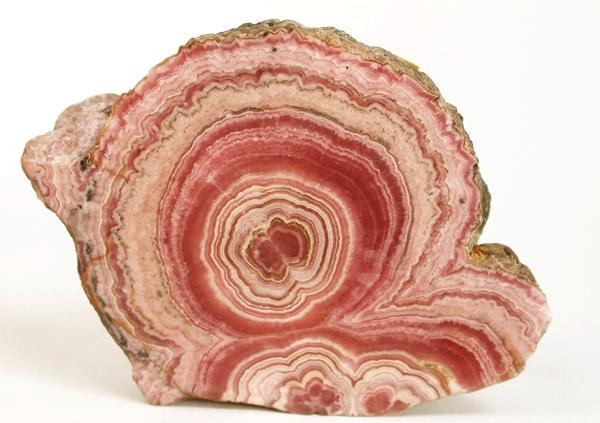 Serra do Navio (AP)
Ocorrências mais comuns no Brasil.
Urucum (MS)
Carajás (PA)
Buritirama (PA)
Rodocrosita (MnCO3)
47%
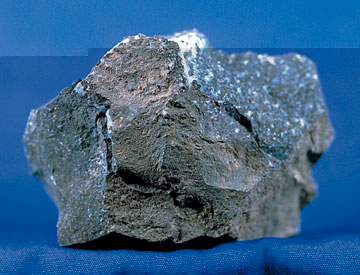 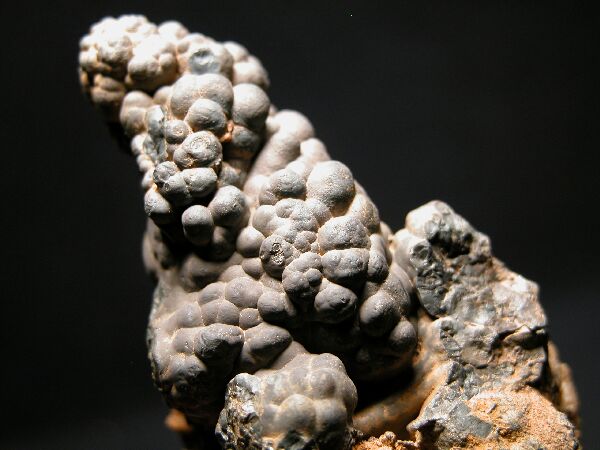 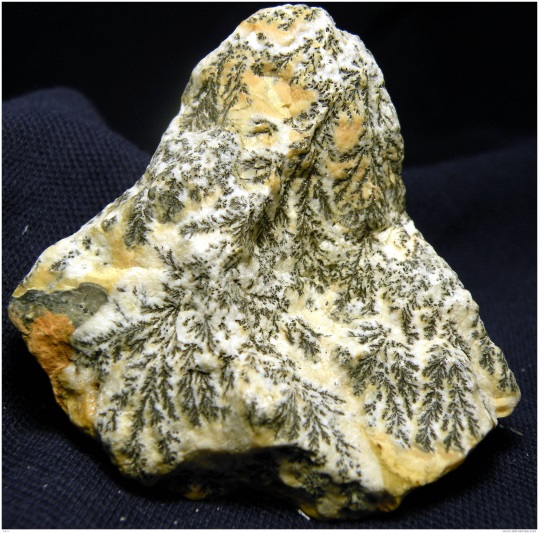 Criptomelano (KMn8O16)
Varia com teor de K
Pirolusita (MnO2)
60-63%
Psilomelano (MnSiO2)
45-60%
Departamento de Engenharia Metalúrgica e de Materiais
5
Introdução
Ocorre também na forma de nódulos de ferromanganês depositados no fundo dos oceanos.
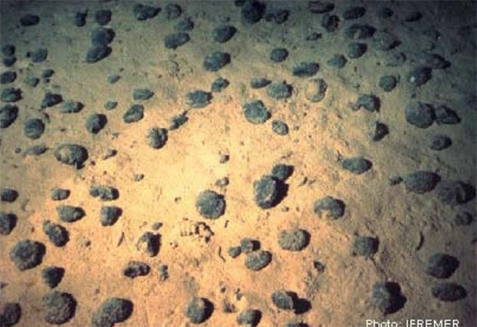 Nódulos de Ferromanganes
Departamento de Engenharia Metalúrgica e de Materiais
6
Introdução
Reservas brasileiras.
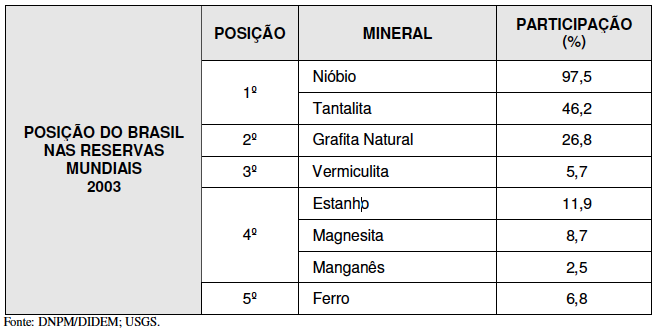 Departamento de Engenharia Metalúrgica e de Materiais
7
Introdução
Produção brasileira.
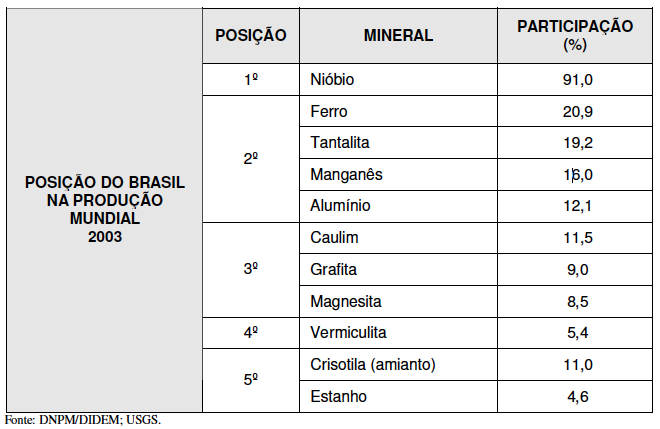 Departamento de Engenharia Metalúrgica e de Materiais
8
Introdução
Usos no Brasil.
Quarto metal mais usado no mundo (depois do Fe, Al e Cu).
Dessulfurante
Desoxidante
Liga
Fungicidas
Fertilizantes
Departamento de Engenharia Metalúrgica e de Materiais
9
Índice
Introdução
Lixiviação
Extração por solvente
Processo Caron
Processo HPAL
Conclusão
Departamento de Engenharia Metalúrgica e de Materiais
10
Índice
Introdução
Lixiviação
Extração por solvente
Processo Caron
Processo HPAL
Conclusão
Departamento de Engenharia Metalúrgica e de Materiais
11
Lixiviação
Extrair por dissolução (a partir do minério ou de liga).
Porosidade dos nódulos facilita.
Auto clave + temperatura (25-250ºC).
Pode ser ácida (H2SO4) ou básica (NaOH e NH3(aq).
Ocorre a extração do Mn e de outros metais presentes (Cobre, Níquel, Cobalto e Molibdênio)
Departamento de Engenharia Metalúrgica e de Materiais
12
Lixiviação
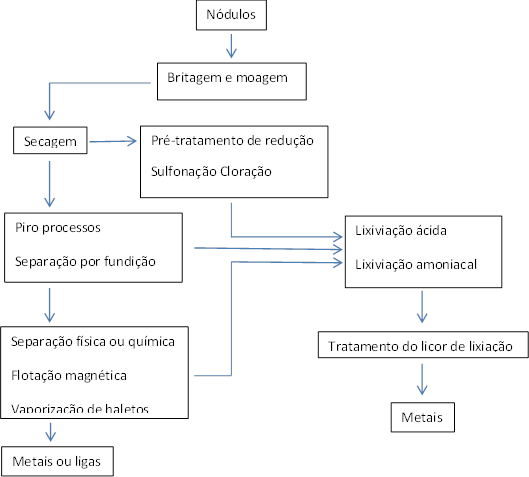 Extração por solvente
Departamento de Engenharia Metalúrgica e de Materiais
13
Lixiviação
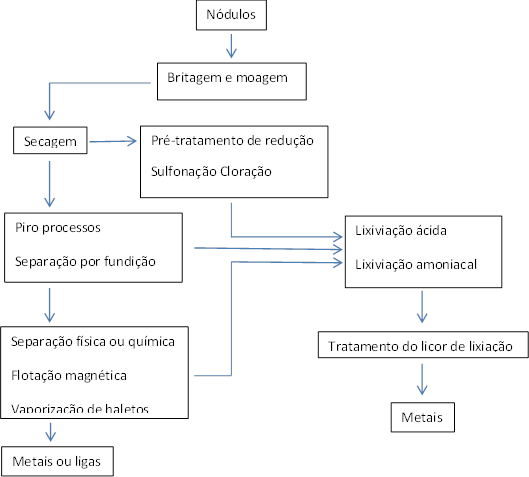 Via mais comum (lixiaviação da ferroliga) – Processo Caron
Extração por solvente
Extração por solvente – Purificação e Concentração
Via ácida (lixiação do minério) – Processo HPAL
Departamento de Engenharia Metalúrgica e de Materiais
14
Índice
Introdução
Lixiviação
Extração por solvente
Processo Caron
Processo HPAL
Conclusão
Departamento de Engenharia Metalúrgica e de Materiais
15
Índice
Introdução
Lixiviação
Extração por solvente
Processo Caron
Processo HPAL
Conclusão
Departamento de Engenharia Metalúrgica e de Materiais
16
Extração por solvente
Utilizado para purificar e aumentar concentração de soluções aquosas.
Sol. Aquosa + fase orgânica (diluente, modificador e extratante).
Principais variáveis termodinâmicas: pH, temperatura, concentrações e razões.
Departamento de Engenharia Metalúrgica e de Materiais
17
Índice
Introdução
Lixiviação
Extração por solvente
Processo Caron
Processo HPAL
Conclusão
Departamento de Engenharia Metalúrgica e de Materiais
18
Índice
Introdução
Lixiviação
Extração por solvente
Processo Caron
Processo HPAL
Conclusão
Departamento de Engenharia Metalúrgica e de Materiais
19
Processo Caron
Processo utilizado pra tratar Níquel e Cobalto.
Mesmo processo para o Manganês.
Recuperação do metal da solução
Secagem do mineral e moagem
Calcinação/ Redução
Lixiviação amoniacal
Departamento de Engenharia Metalúrgica e de Materiais
20
Processo Caron
- Fornos multiandares;
- Atmosfera redutora (CO e H2);
- 750ºC e 5ºC/min (evitar formação de compostos insolúveis na lixiviação);
- Reduzir o mínimo de Fe;
- Tanques de agitação com (NH4)2 CO3(aq);
- Licor lixiviado é decantado e filtrado;
Redução
Lixiviação Amoniacal
- Resfriado à temperatura de 150-200ºC em atmosfera redutora;
- Já é um dos produtos (outros metais não afetam a utilização);
- Contém Cu, Ni, Co e Mo.
- Preciptação e filtragem do Mn(CO3)
Ferro-liga
Recuperação
Departamento de Engenharia Metalúrgica e de Materiais
21
Índice
Introdução
Extração por solvente
Lixiviação
Processo Caron
Processo HPAL
Conclusão
Departamento de Engenharia Metalúrgica e de Materiais
22
Índice
Introdução
Extração por solvente
Lixiviação
Processo Caron
Processo HPAL
Conclusão
Departamento de Engenharia Metalúrgica e de Materiais
23
Processo HPAL (High Pressure Acid Leaching)
Processo consiste em solubilizar todos os metais com pH baixo (lixiação ácida) sob pressão e aumentar o pH gradrativamente recuperando os metais da solução.
Secagem do mineral e moagem/
Ustulação e Redução (opcionais)
Tratamento da Solução (pH)
Lixiviação ácida
Decantação/Filtragem
Rejeito
Recuperação
Departamento de Engenharia Metalúrgica e de Materiais
24
Índice
Introdução
Extração por solvente
Lixiviação
Processo Caron
Processo HPAL
Conclusão
Departamento de Engenharia Metalúrgica e de Materiais
25
Índice
Introdução
Extração por solvente
Lixiviação
Processo Caron
Processo HPAL
Conclusão
Departamento de Engenharia Metalúrgica e de Materiais
26
Conclusão
Processo Caron (produção de ferro-liga para lixiação seletiva) é o mais utilizado por ser mais economicamente viável.
Departamento de Engenharia Metalúrgica e de Materiais
27
Obrigado
Departamento de Engenharia Metalúrgica e de Materiais
28